Mental Health and WellbeingCoffee Morning
Thursday 10th March 2022
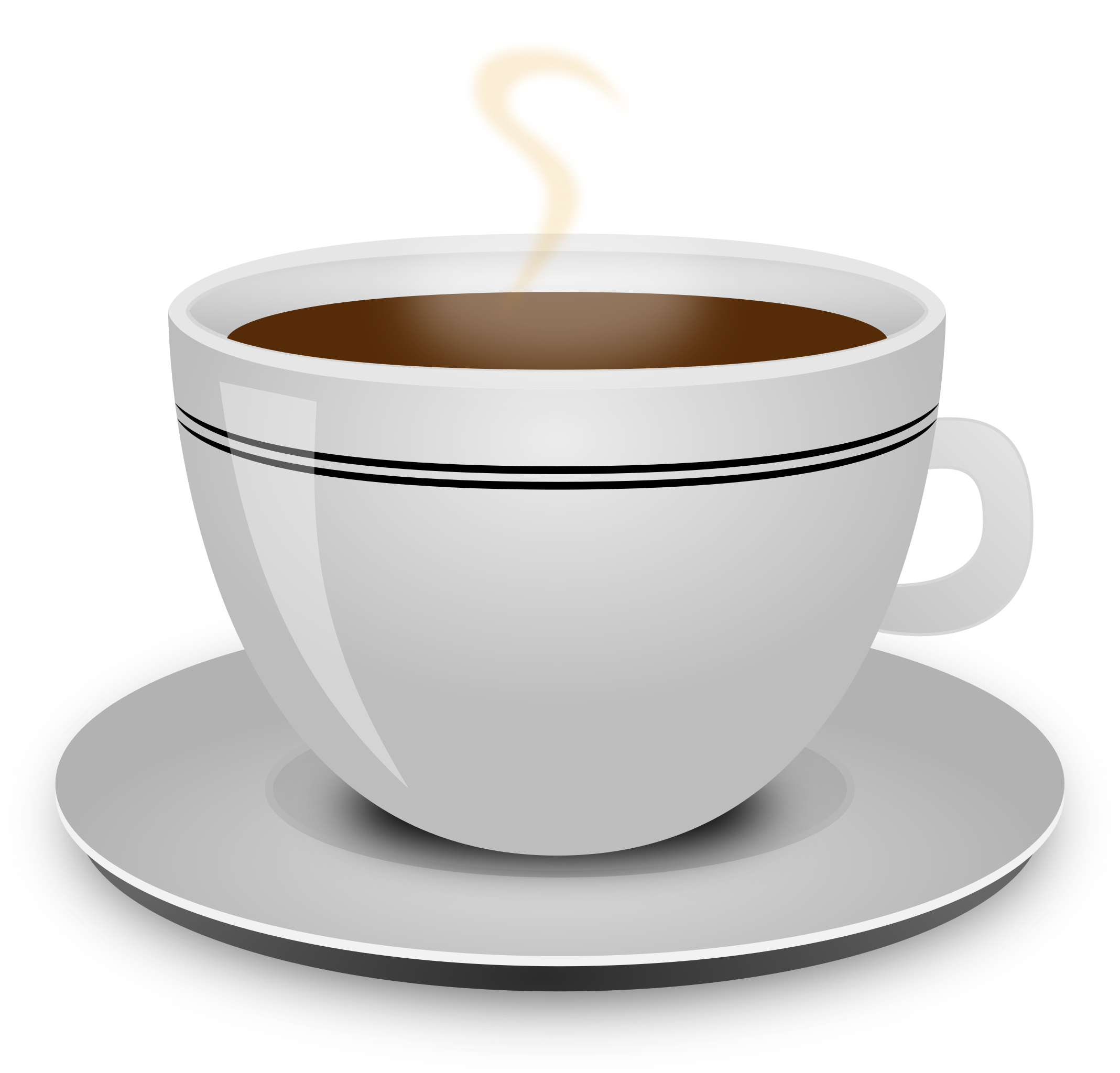 Subtitle
Mental Health and Wellbeing Lead Team
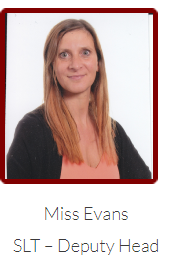 Mr Goodchild –Mental Health and Wellbeing Link Governor
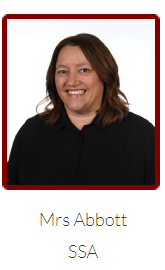 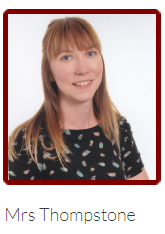 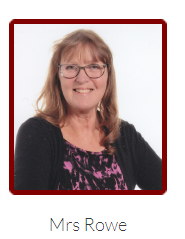 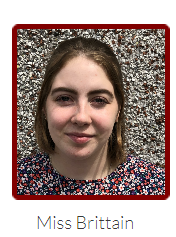 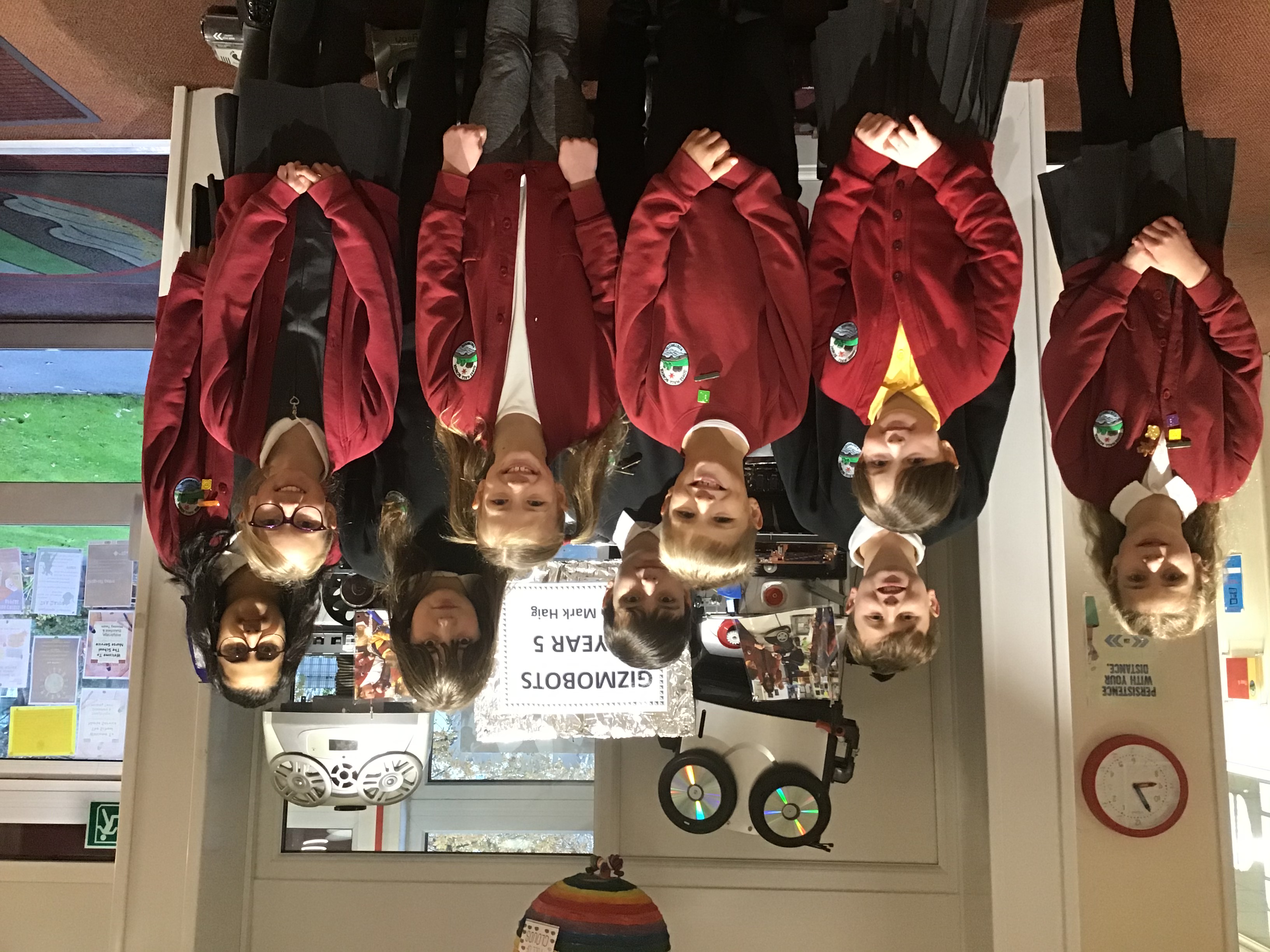 Miss Hand
Wellbeing Ambassadors
AcSEED Award2020-2021
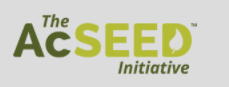 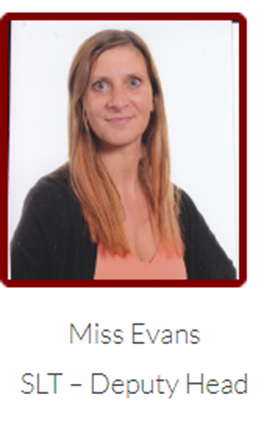 Mental Health Lead 
Anna Freud Link programme – 1 year  (termly meetings) Mental Health Champion training mental Health Lead training March/AprilConnect 5 trainingConnect 5 Train the trainerParenting Courses – Solihull parentingParental Conflict
In house training staff

Wellbeing Team/SEN team 
Bereavement and LossStarving the Anxiety GremlinLego Therapy training

Headteacher
Mental Health First Aider
Shared vision
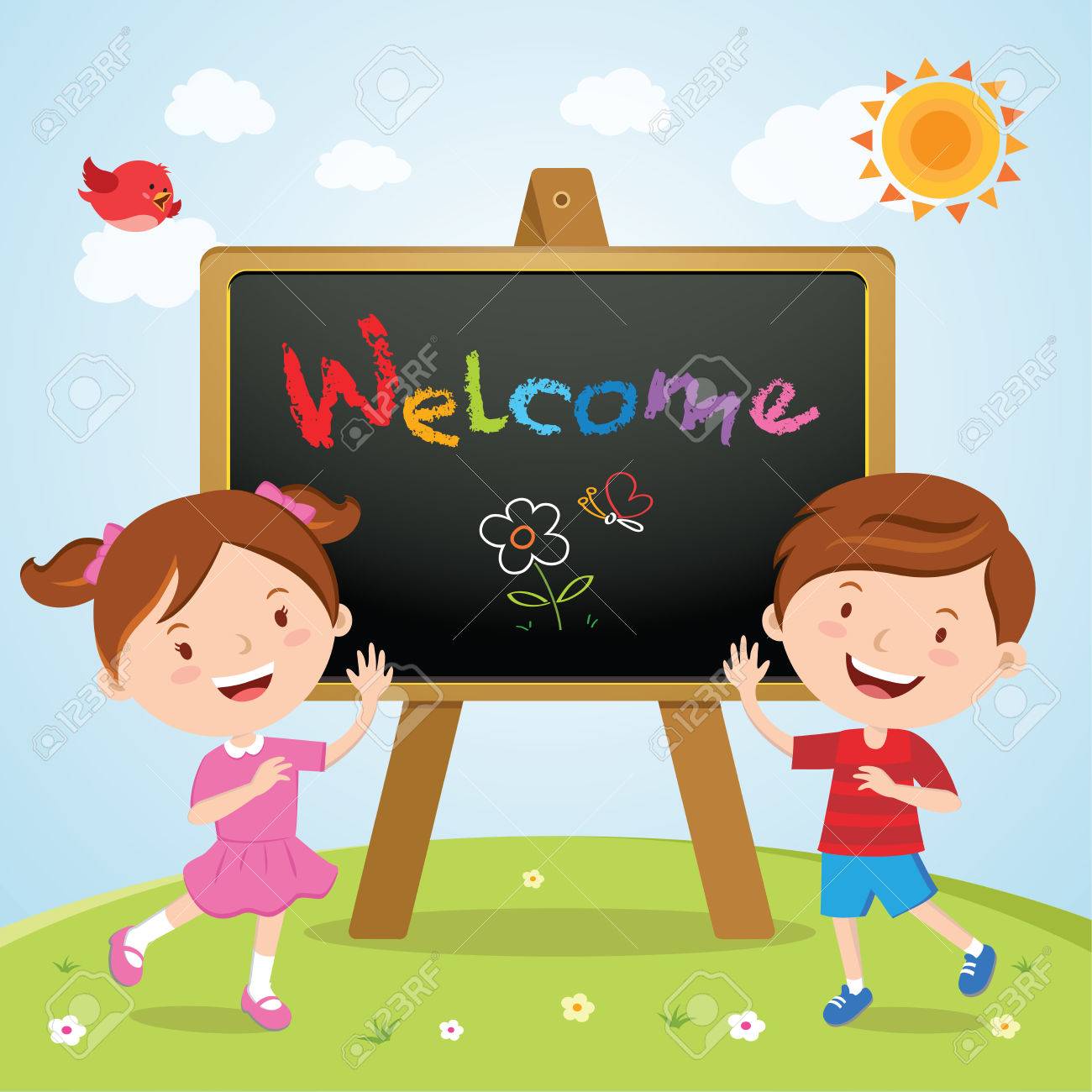 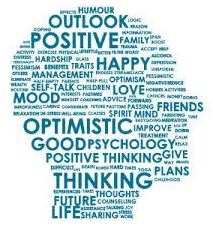 [Speaker Notes: NOTE: To change images on this slide, select a picture and delete it. Then click the Insert Picture icon in the placeholder to insert your own image.]
Putting on your gas mask first…
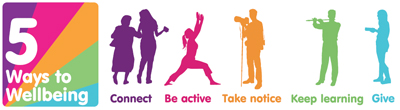 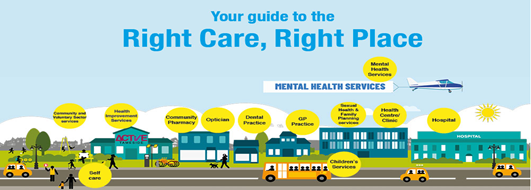 Putting on your gas mask first…
Right Care, Right Place: 
https://www.tamesideandglossopccg.org/local-services/right-care-right-place
https://gorsehall.tameside.sch.uk/
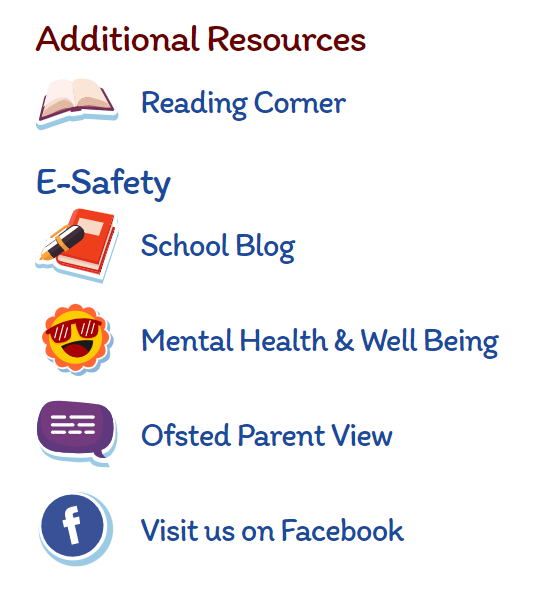 https://www.tameside.gov.uk/coronavirus/mentalhealth
Support in the community for you as a parent
https://gorsehall.tameside.sch.uk/
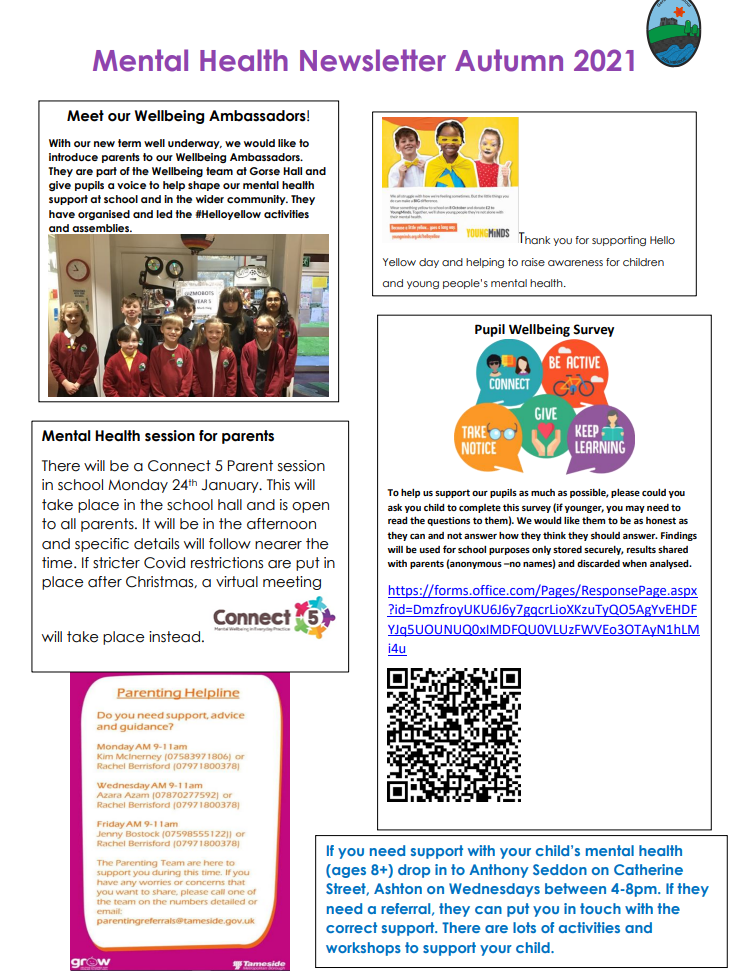 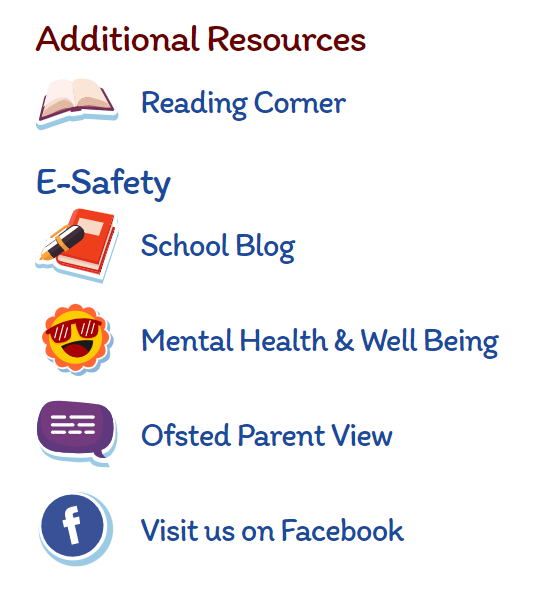 https://www.gotogrowtameside.co.uk/
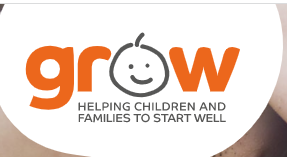 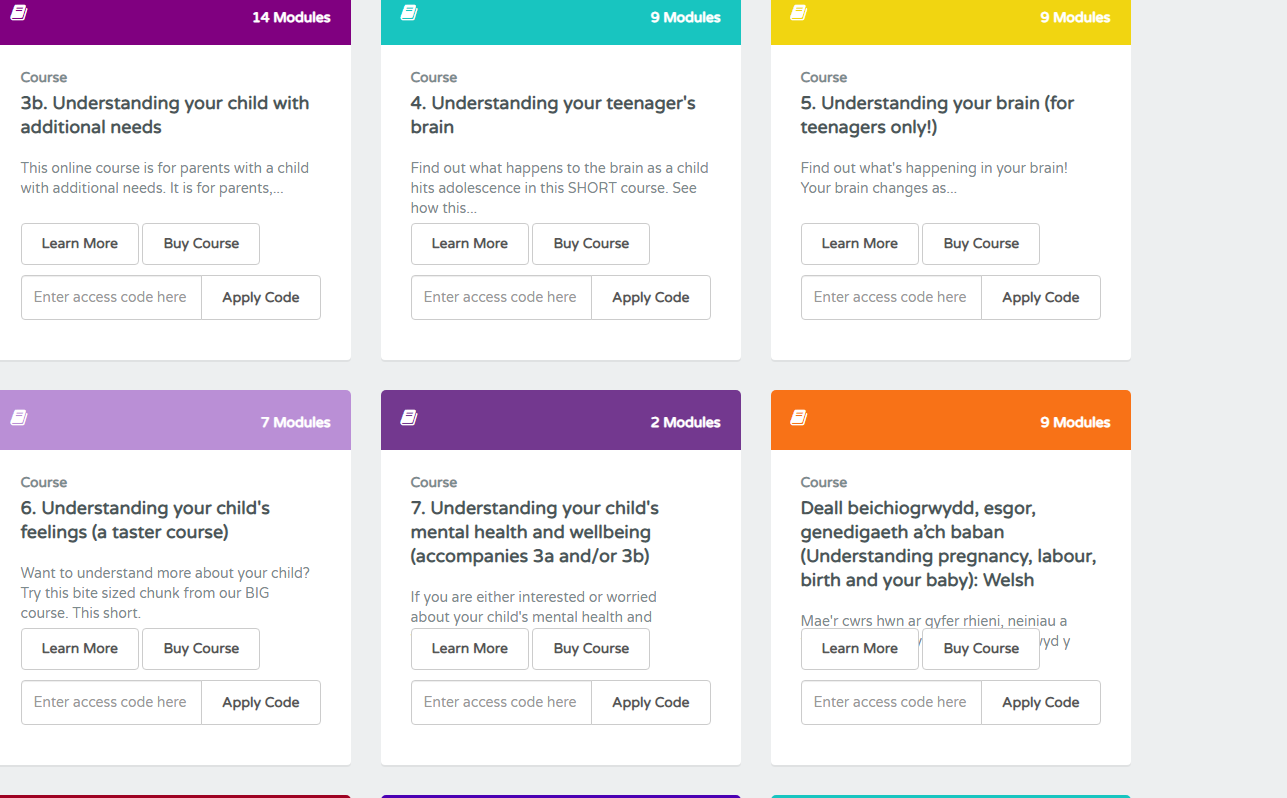 Healthy Young Minds referral - GP, school or other professional
Parents
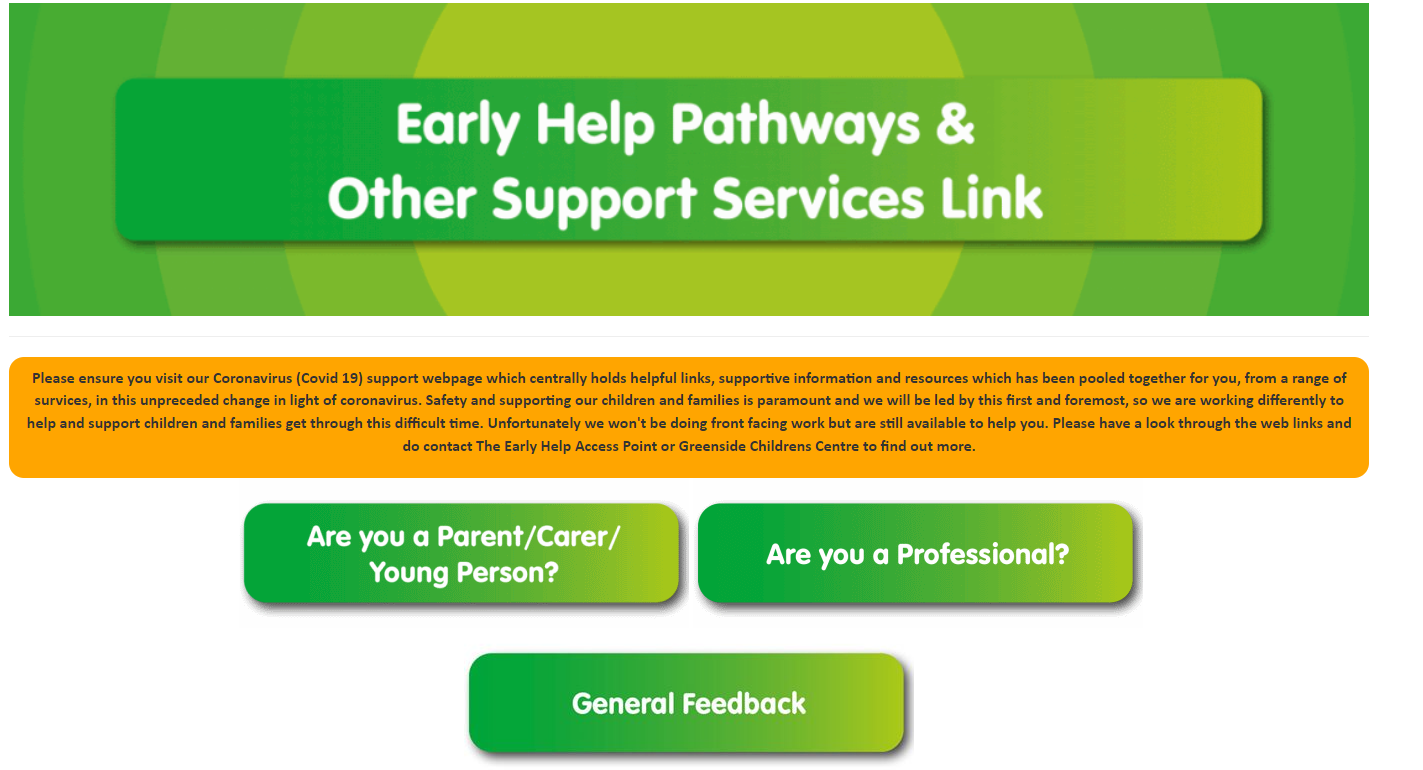 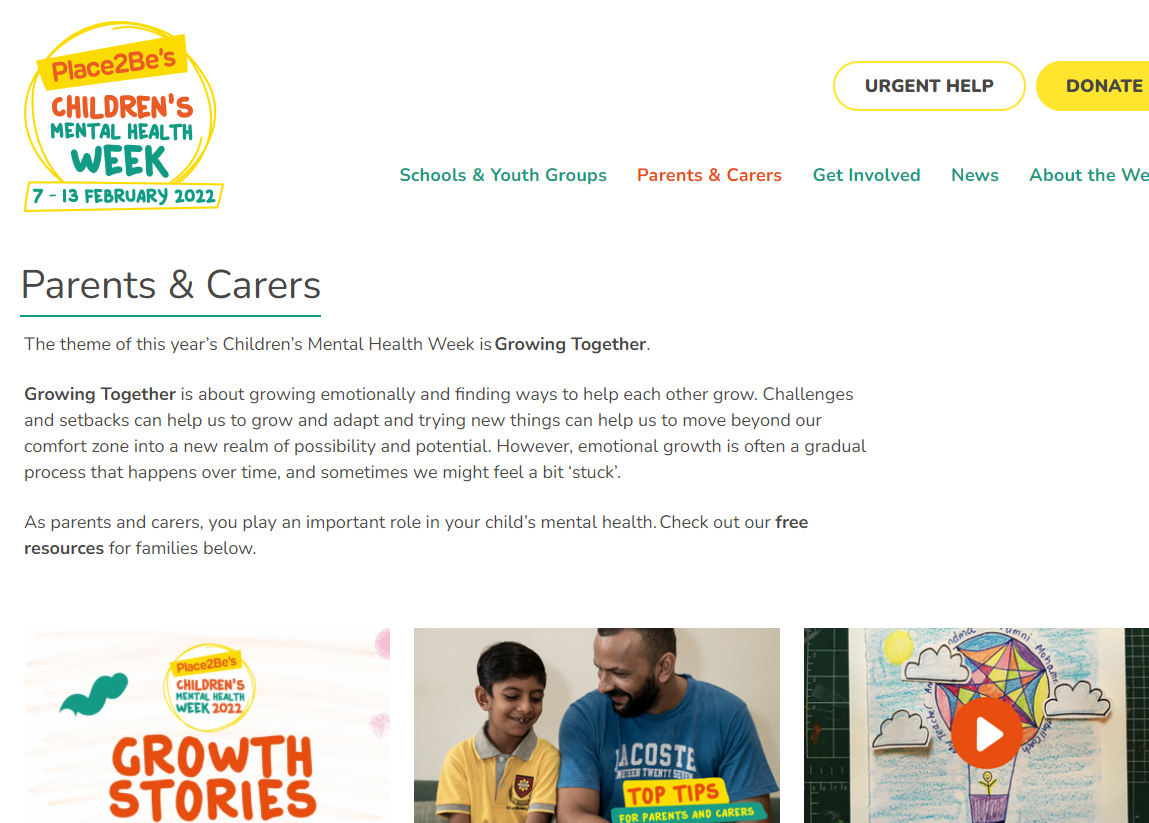 Connect 5Training Wellbeing Team –Spring 2Provide sessions for parents – Summer  E safety survey –Self Harm                            Content
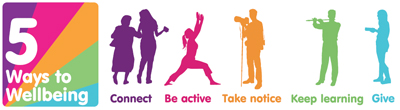 Self-regulation
Lunchtime Nuture sessions
Jigsaw – PSHE/RSE
Lego Therapy
Starving The Anxiety Gremlin
HelloYellow
Mental Health Awareness week
Any Questions?